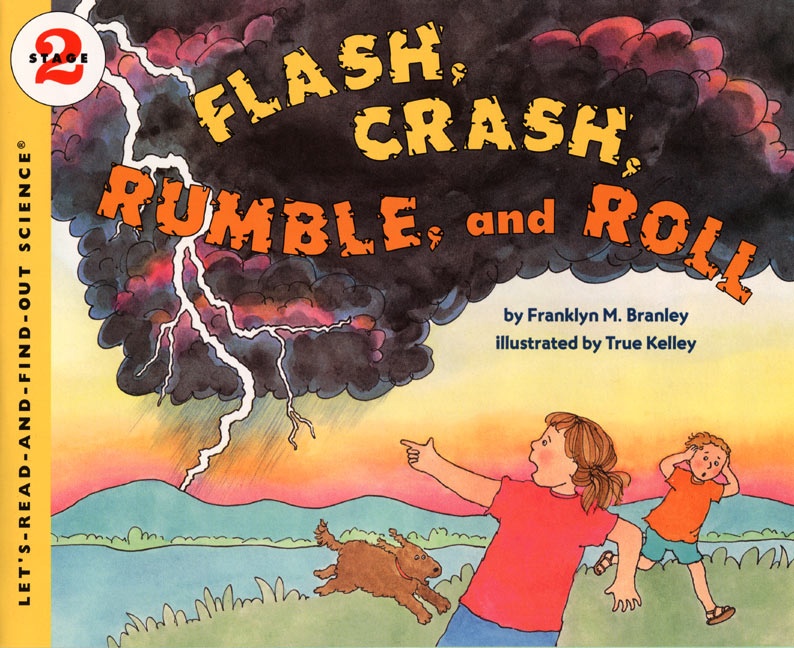 1st Grade Text Talk
Unit 4
I can use words I learn from a text.
[Speaker Notes: Goal- 
Students need to engage with the goal-  read it, repeat it, write it, etc.]
Tell your partner about a new word you learned last week.
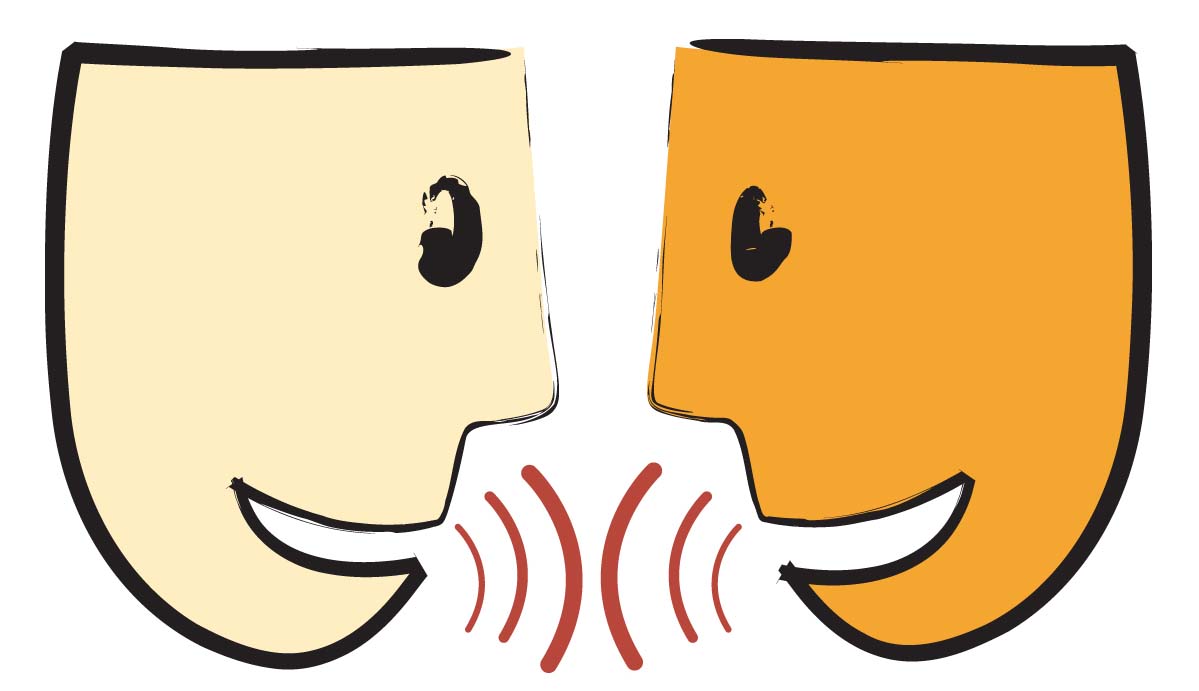 [Speaker Notes: Access Prior Knowledge- (APK)
Turn and Talk]
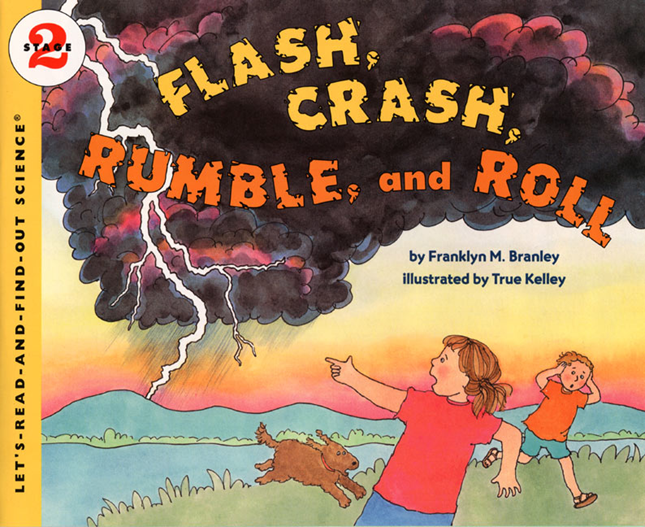 [Speaker Notes: New Information-
Read the book- provide a brief explanation of any words that may be new or unfamiliar to the students.]
droop
[Speaker Notes: Contextualize the word- Find it in the text
Say the word together]
droop
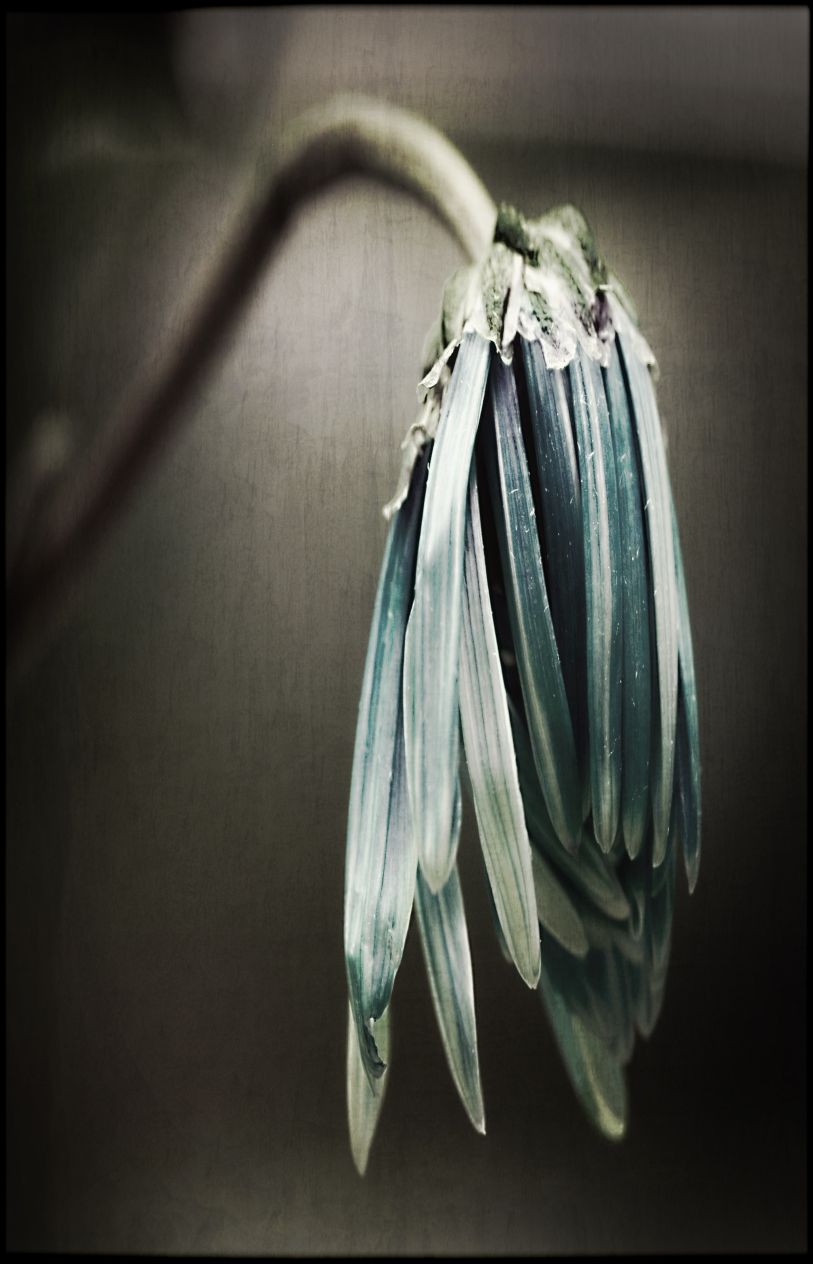 To hang low with tiredness
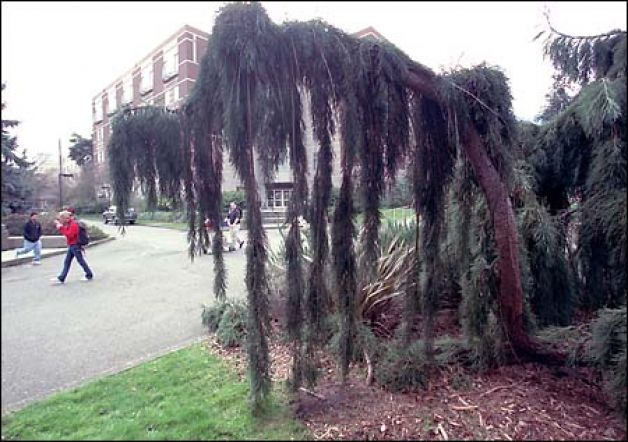 [Speaker Notes: Give student friendly definition
Use the word in other contexts]
Which pictures show something drooping?
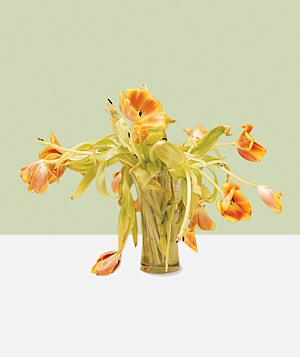 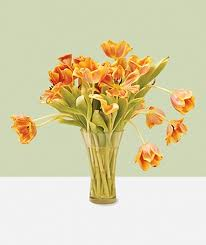 Stand up straight and tall. Now, show me how you would look if you were drooping.
[Speaker Notes: Engage the students with the word]
streak
[Speaker Notes: Contextualize the word- Find it in the text
Say the word together]
streak
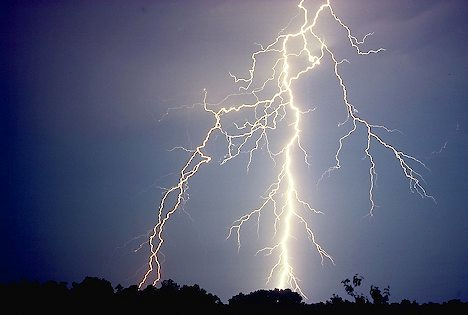 To flash across the sky
Tap the picture of lightning to watch a video of lightning flashing across the sky.
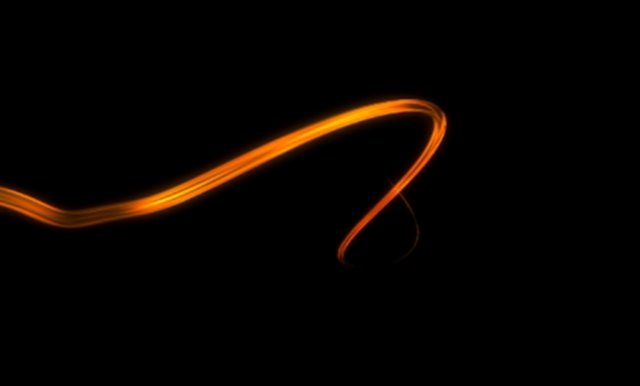 [Speaker Notes: Give student friendly definition
Use the word in other contexts]
Which picture show something that might streak across the sky?
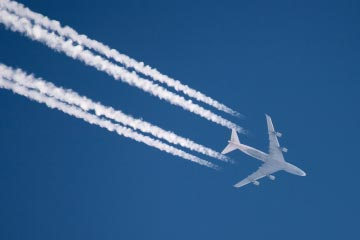 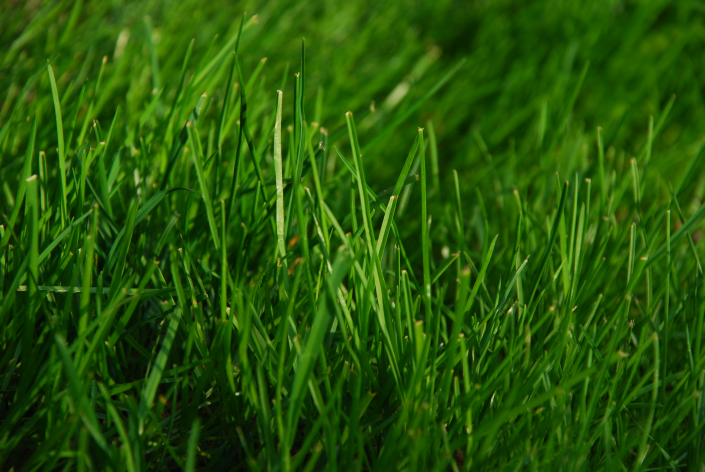 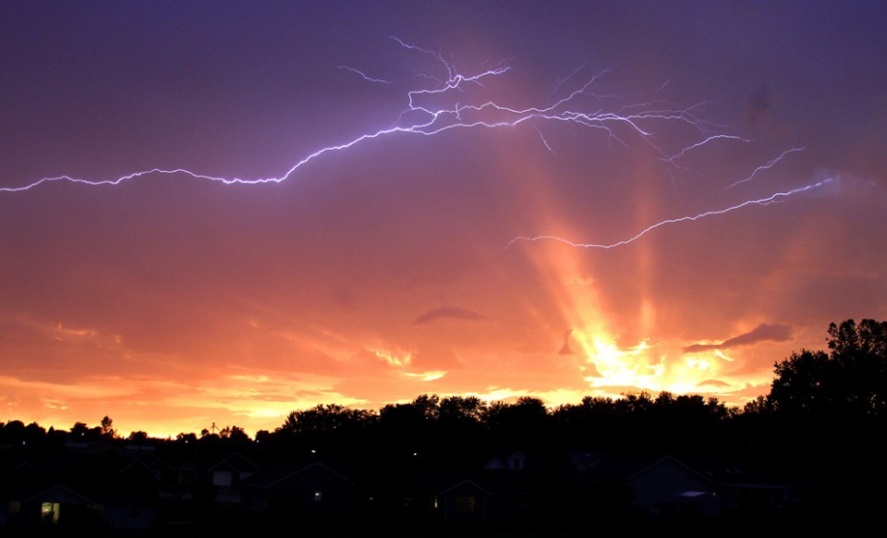 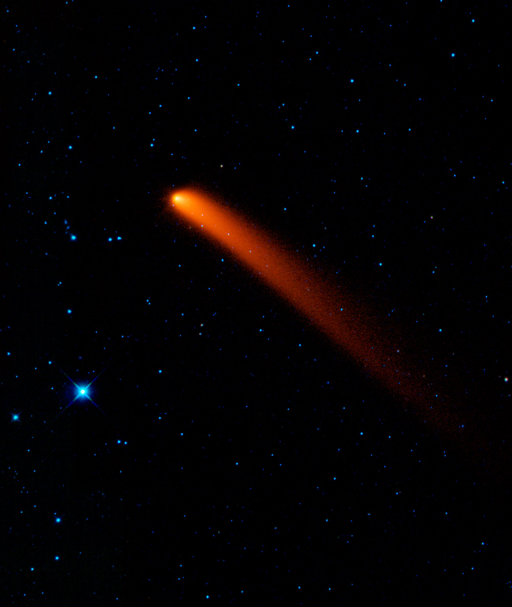 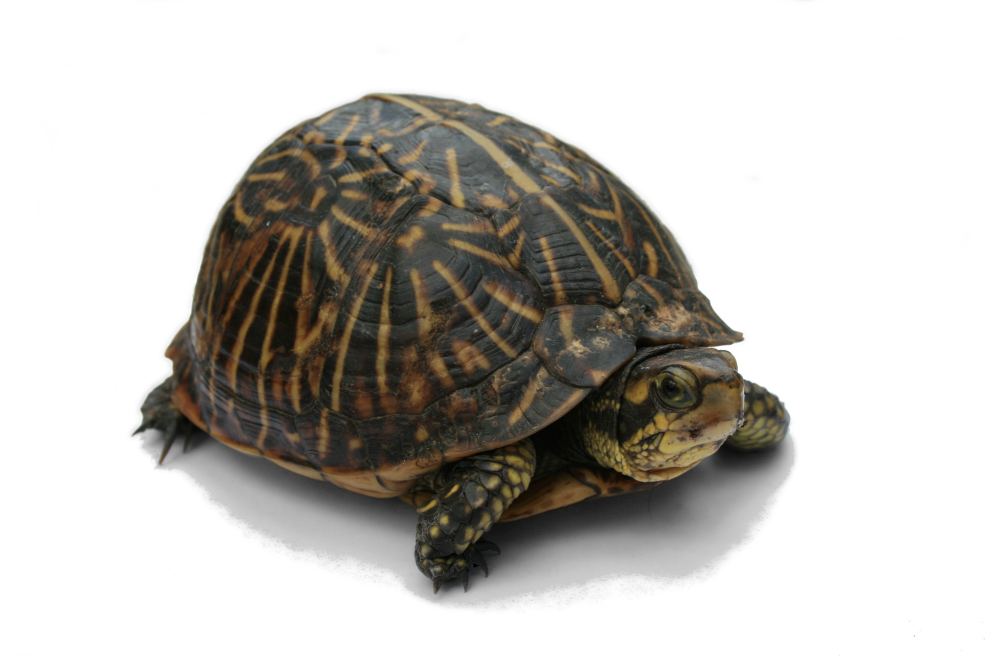 [Speaker Notes: Engage the students with the word]
expand
[Speaker Notes: Contextualize the word- Find it in the text
Say the word together]
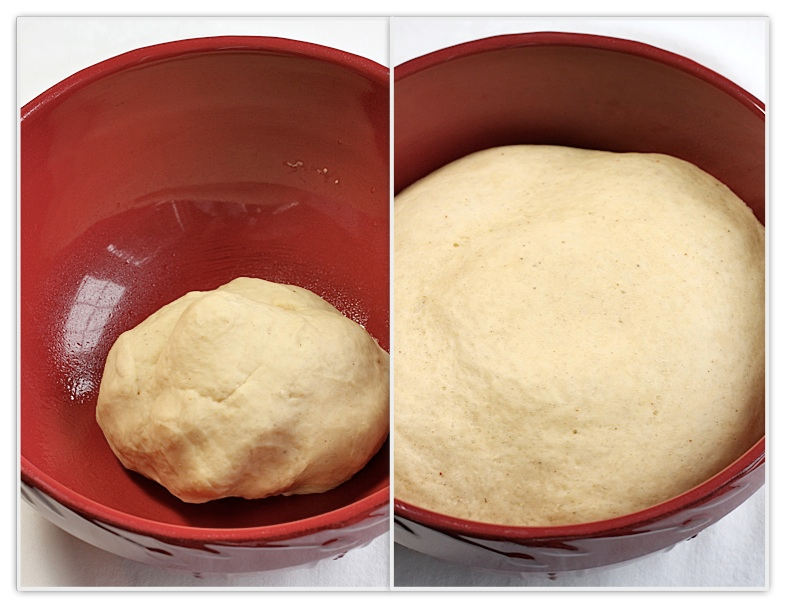 expand
Get bigger
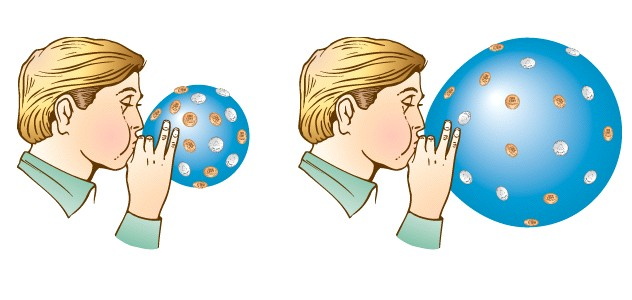 Touch the picture of the balloon to watch a balloon expand.
[Speaker Notes: Give student friendly definition
Use the word in other contexts]
Thumbs up if this is an example expand.  
Thumbs down if not.
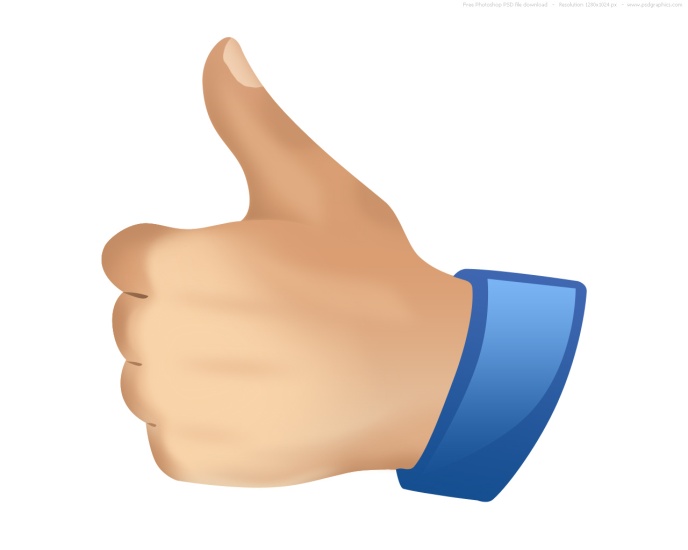 You added new pages to your interactive notebook and it got bigger!
You took your homework folder, library books and lunch box out of your backpack. Did your backpack expand?
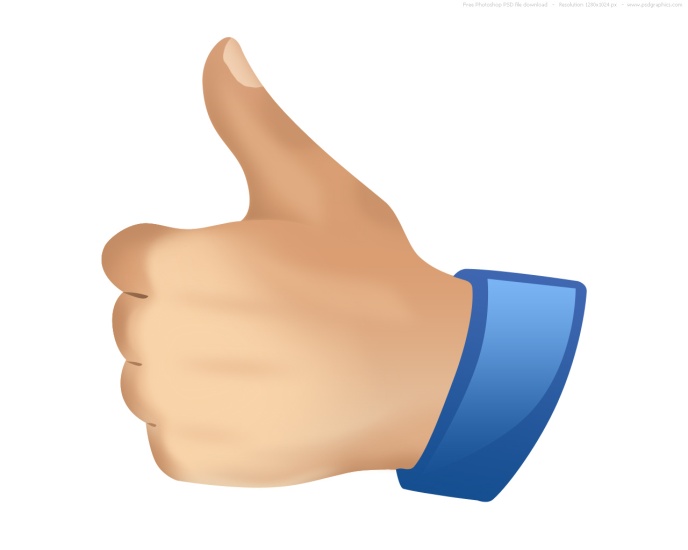 Santa stuffed his bag full of toys.
[Speaker Notes: Engage the students with the word]
Who can use all 3 words in a sentence?
droop
streak
expand
[Speaker Notes: Read all three words and see if you can use them in one sentence.]
Draw a picture to show you know what these words mean.
droop
streak
expand
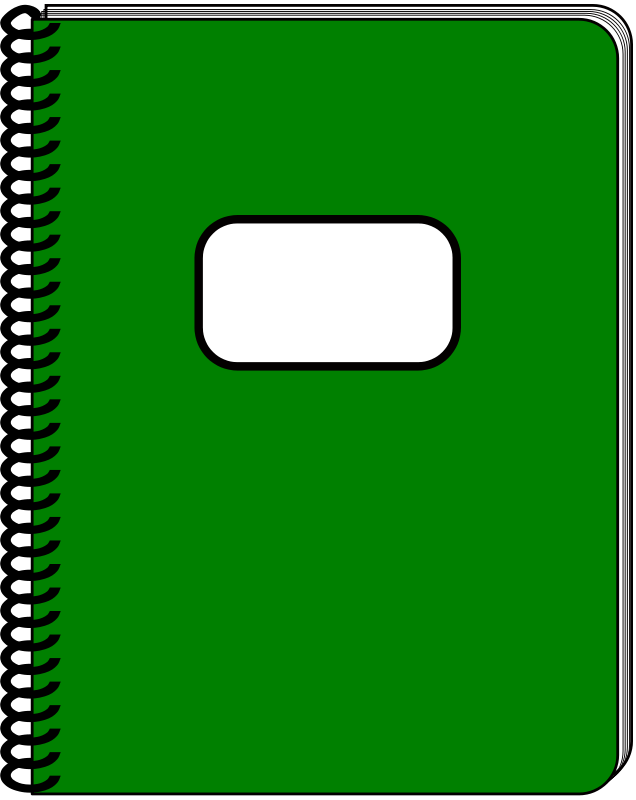 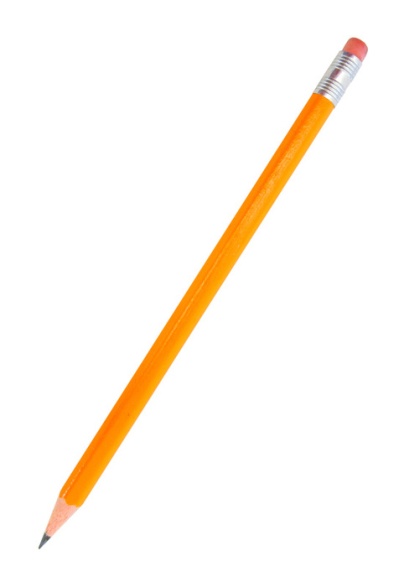 [Speaker Notes: Application-
Students need an opportunity to use the words they just learned from the text.]
I can use words I learn from a text.
[Speaker Notes: Goal- 
Revisit the Goal]